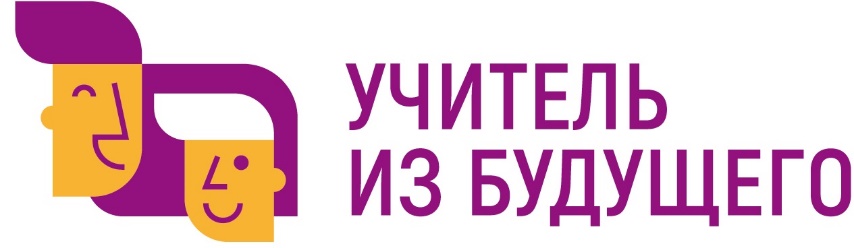 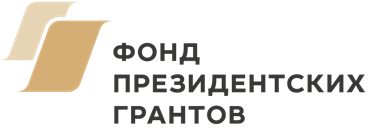 Interactive game "Try to guess!"
Предметная область: английский язык
Название команды: Use your Brains
ОрганизаторАНО ДПО «Межрегиональный центр 
инновационных технологий в образовании»
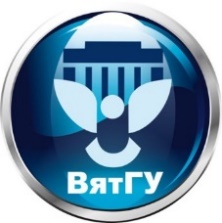 Ключевой партнерФГБОУ ВО «Вятский государственный университет»
Педагогический институт
Команда проекта
Капитан: Зыков Павел Николаевич, 
Участники: Куликова Вероника Олеговна, Мяндина Мария Михайловна, Шишкина Мария Константиновна, Заякина Галина Алексеевна, Князева Маргарита Павловна, Бушуева Дарья Олеговнастуденты ФГБОУ ВО «Вятский государственный университет», г. Киров
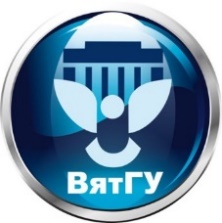 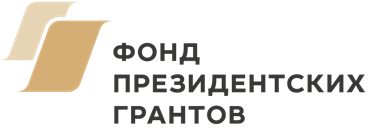 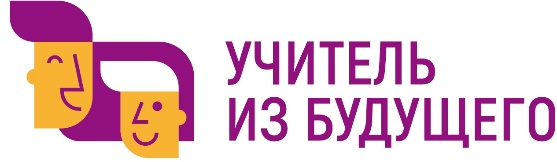 Проблема, которую должен решать проект
Обучение иностранному языку предполагает формирование коммуникативной компетенции – способности к иноязычному общению, необходимой для межкультурного общения. Формирование данной компетенции предполагает обучение говорению, с которым у учеников возникают определенные трудности. Таким образом, наш проект решит проблему создания иноязычных высказываний в соответствии с конкретной ситуацией общения, речевой задачей и коммуникативным намерением.
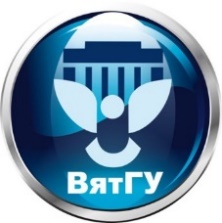 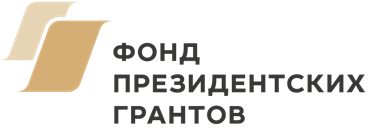 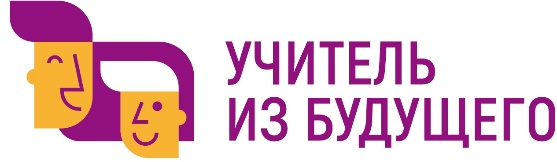 Цель проекта
Создание интерактивной игры, использование которой поможет учащимся создавать иноязычные высказывания в соответствии с конкретной ситуацией общения, речевой задачей и коммуникативным намерениям
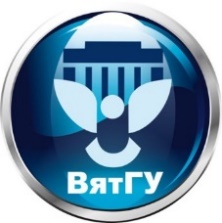 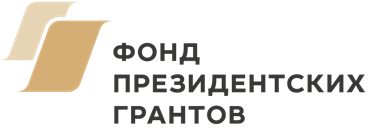 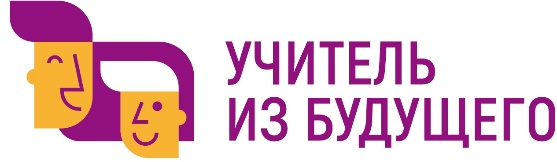 Продукт
Интерактивная игра “Try to Guess!” (Набор карточек трех уровней сложности: easy, medium, hard)
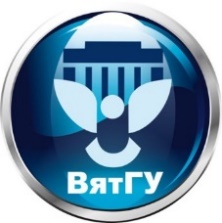 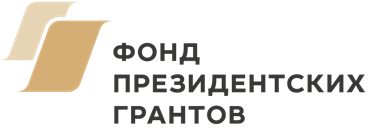 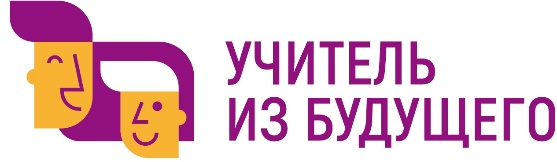